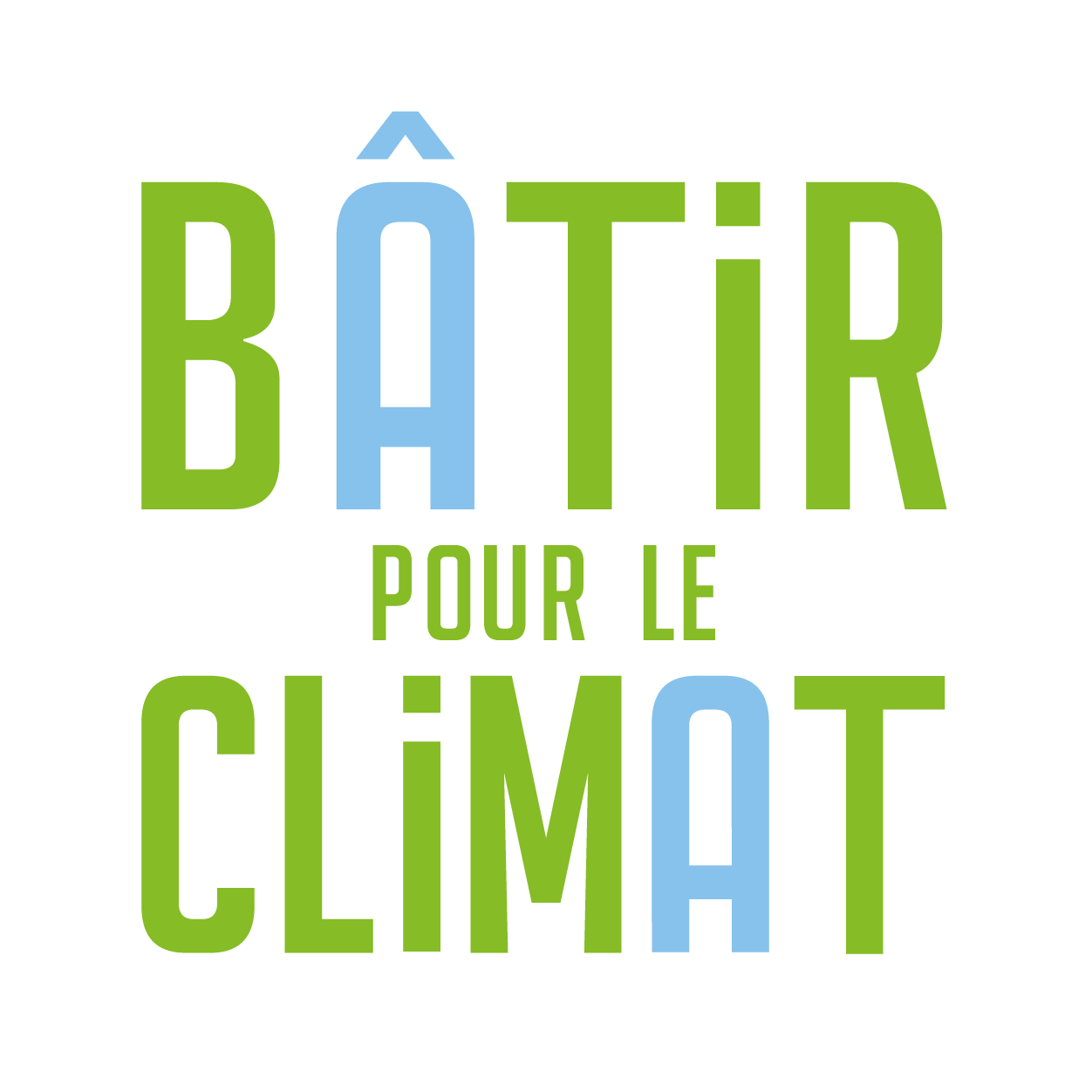 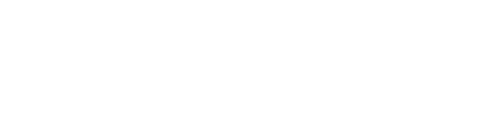 Un événement
Le point de vue des certificateurs
Quelles stratégies pour un bâtiment plus performant
Patrick NOSSENT
Président
CERTIVEA
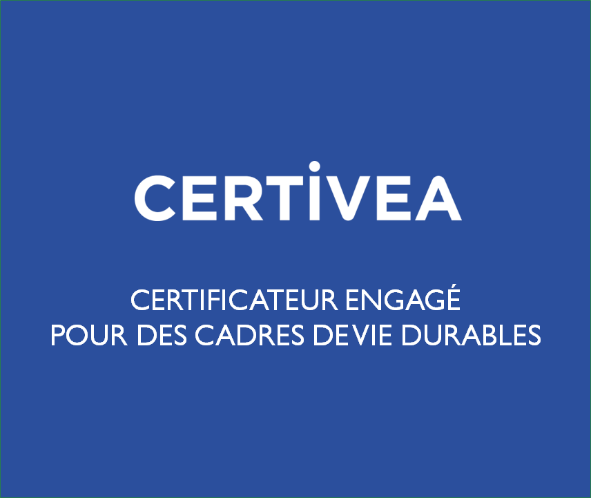 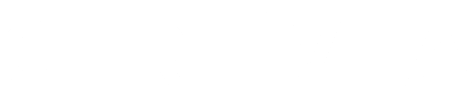 Certificateur engagé
pour des cadres de vie durables
5
Nous n’atteindrons nos objectifs environnementaux que si nous améliorons rapidement et drastiquement la performance des bâtiments existants
Certificateur engagé
pour des cadres de vie durables
6
Il y a plusieurs leviers pour améliorer la performance d’un bâtiment existant

La rénovation
L’exploitation
L’usage
Certificateur engagé
pour des cadres de vie durables
7
Nous devons adopter une démarche holistique pour répondre aux nombreux défis

Sobriété énergétique
Atténuation du changement climatique
Adaptation au changement climatique
Economie circulaire 
…
Certificateur engagé
pour des cadres de vie durables
8
6 familles de solutions pour répondre aux besoins des différents acteurs et types d’opération
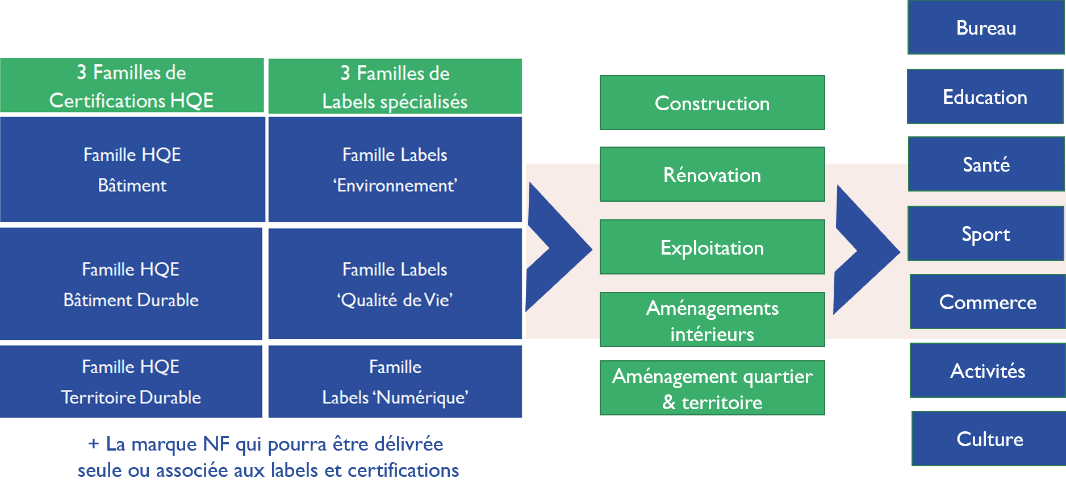 Les certification HQE bâtiment durable
Des certifications globales pour vous aider tout au long du cycle de vie du bâtiment : 
construction, rénovation, exploitation
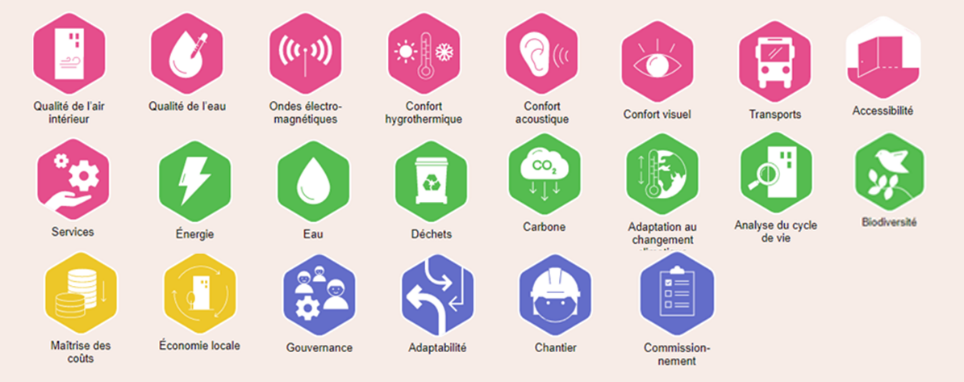 Certificateur engagé
pour des cadres de vie durables
10
Les certification HQE bâtiment durable permettent d’attester de l’atteinte des seuils ou de la trajectoire attendues par le décret éco énergie tertiaire
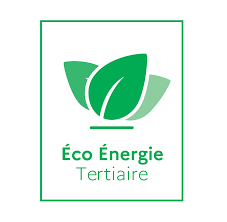 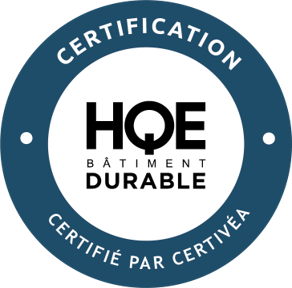 Certificateur engagé
pour des cadres de vie durables
11
Les certification HQE bâtiment durable apportent des preuves d’alignement avec la taxinomie verte de l’union européenne pour les activités 7.1 - Construction de bâtiments neufs​,  7.2 - Rénovation de bâtiments existants​ et 7.7 -  Acquisition et propriété de bâtiments
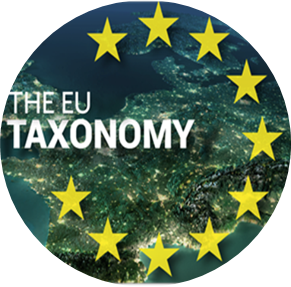 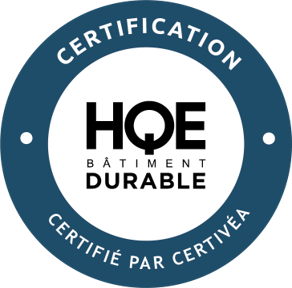 Certificateur engagé
pour des cadres de vie durables
12